Groundwater in Indian Water Right Settlements
John E. Thorson, Ruth Thayer, Stanley Pollack, Faye Bergan
WSWC/NARF Indian Water Rights Symposium (August 2017)
Cases
1999—Gila River Adj (Ariz)
2001—In re Fort Peck Compact (Mont Water Court)
2002--Confederated Salish & Kootenai Tribes (Mont)
2005—US v. Washington Dept of Ecology (USDC Wash)
2010—Orr Ditch Decree (9th Cir Nev)
1963—US v. Fallbrook Pub. Util. Dist. (USDC Cal)
1968—Tweedy v. Texas Co. (USDC Mont)
1976—Cappaert v. US (USSC Nev)
1985—NM v. Aamodt (USDC NM)
1988—Big Horn Adj (Wyo)
1994—US v. Oregon (9th Cir. Ore)
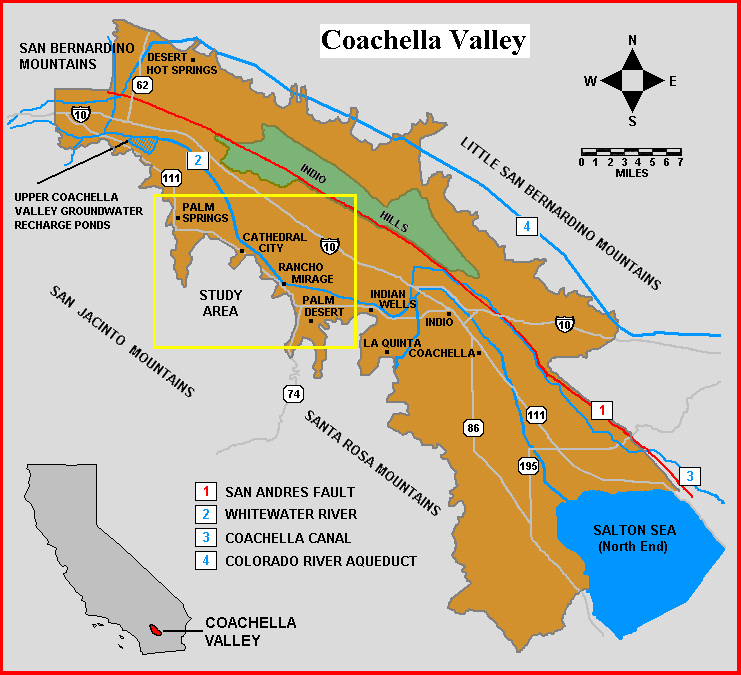 Terminology with reference to groundwater:
Explicit use of “reserved right” or equivalent term
Use of alternative formalistic term (e.g., “Tribal Water Right”)
Neutral term but groundwater included in water supply
Surface water-only settlement
N = 37
Water supply budget for settlement:
Groundwater included
Surface-water settlement only
N = 37
Place of use of groundwater:
On-reservation use only
Both on- & off-reservation use (lenient limits)
Apparent legal ability to use some groundwater off-reservation (strict limits)
Uncertain
N = 33
Salt River Pima-Maricopa Indian Community (1988)
Barlett
WMID
CAP
CAP
RWCD
CR
SW
SW
CR
CAP/L
SRPMIC
GW
MetroCities
SW
E
SW&E
GW
SRP
RID
SW&E